Перевод на другую постоянную работу и перемещение
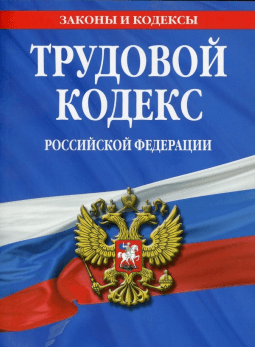 Подготовила: студентка 3 курса ЕГФ, группа 5
          Будник Диана Ивановна
Статья 72.1 ТК РФ. Перевод на другую работу. Перемещение.
Перевод на другую работу - постоянное или временное изменение трудовой функции работника и (или) структурного подразделения, в котором работает работник (если структурное подразделение было указано в трудовом договоре), при продолжении работы у того же работодателя, а также перевод на работу в другую местность вместе с работодателем. 

     Перевод на другую работу допускается только с письменного согласия работника, за исключением случаев, предусмотренных частями второй и третьей статьи 72.2 настоящего Кодекса.
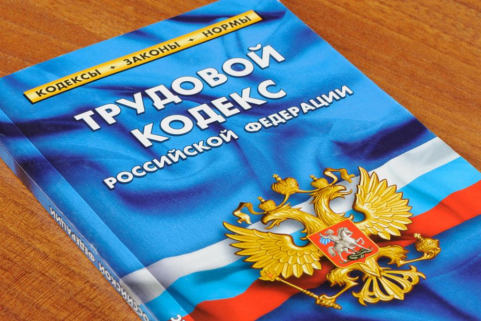 Статья 72.1 ТК РФ. Перевод на другую работу. Перемещение.
По письменной просьбе работника или с его письменного согласия может быть осуществлён перевод работника на постоянную работу к другому работодателю. При этом трудовой договор по прежнему месту работы прекращается (пункт 5 части первой статьи 77 настоящего Кодекса).
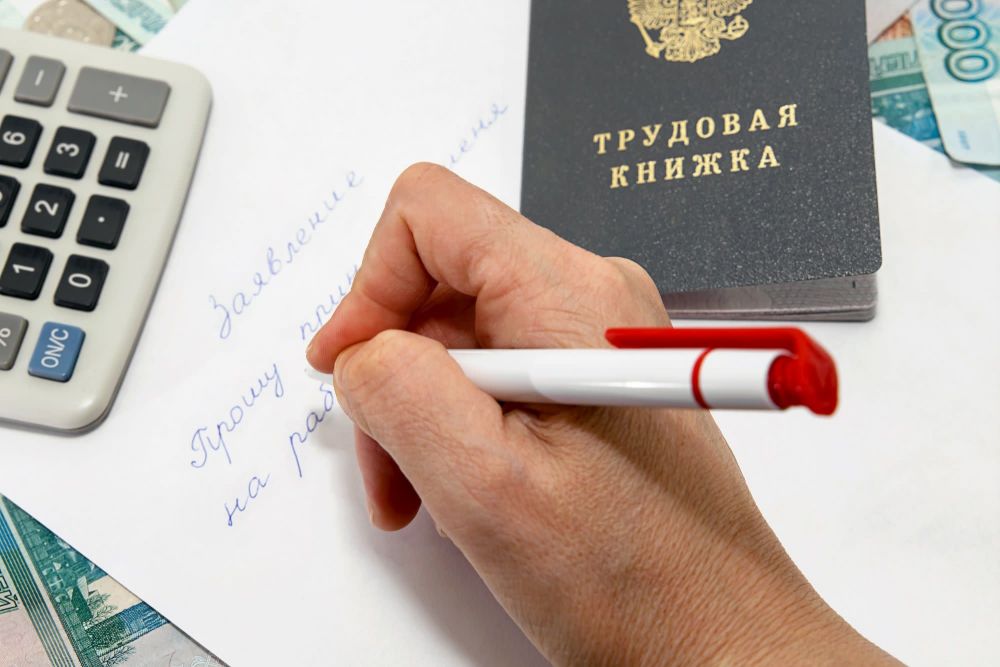 Статья 72.1 ТК РФ. Перевод на другую работу. Перемещение.
Не требует согласия работника перемещение его у того же работодателя на другое рабочее место, в другое структурное подразделение, расположенное в той же местности, поручение ему работы на другом механизме или агрегате, если это не влечет за собой изменения определенных сторонами условий трудового договора.

     Запрещается переводить и перемещать работника на работу, противопоказанную ему по состоянию здоровья.
Перевод и перемещение работника: отличия
Любое предприятие — это живой организм, в котором постоянно происходит движение клеток-сотрудников.   Сотрудников принимают, увольняют, переводят на другую должность, перемещают на новое место. 
     Чаще всего у кадровиков возникает путаница с понятиями «перевод» и «перемещение». 
     Чем они различаются?
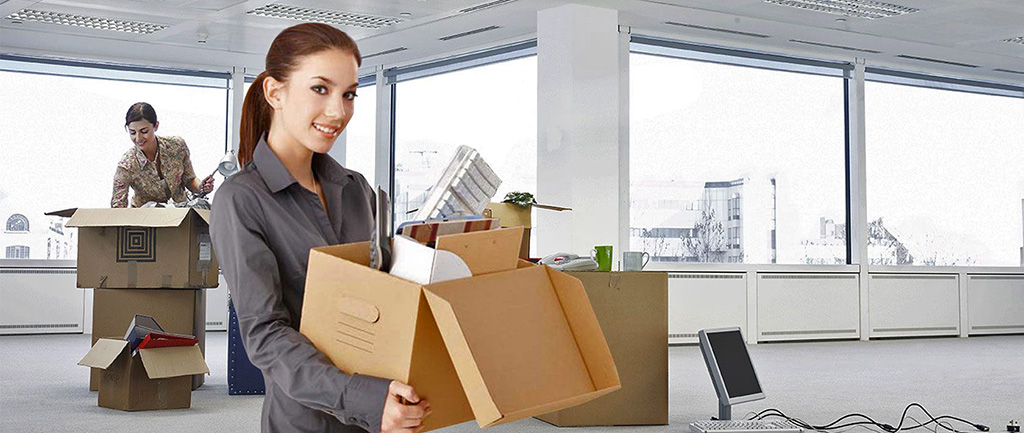 Перевод и перемещение работника: отличия
Перевод работника
Перевод работника на другую работу является одним из возможных изменений условий трудового договора с ним. Осуществляется он только по соглашению сторон, кроме некоторых зафиксированных в законе случаев. Оформляется соглашение исключительно письменно (ст. 72 ТК РФ).
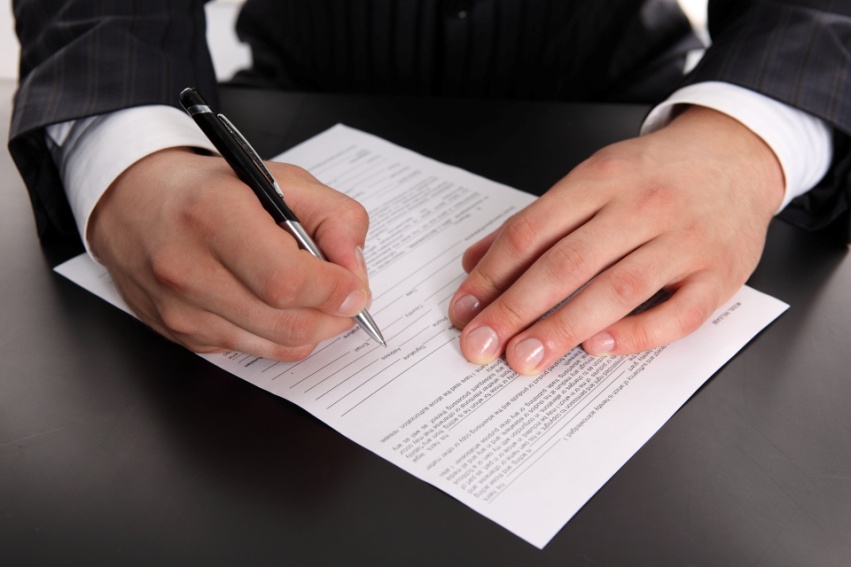 Перевод и перемещение работника: отличия
Перевод работника
Перевод может выглядеть (ст. 72.1 ТК РФ) как:
- постоянное или временное изменение трудовой функции работника;
- постоянное или временное изменение структурного подразделения, в котором трудится работник, если оно было зафиксировано в трудовом договоре;
перевод вместе с работодателем в другую местность.

     При этом работодатель не меняется.
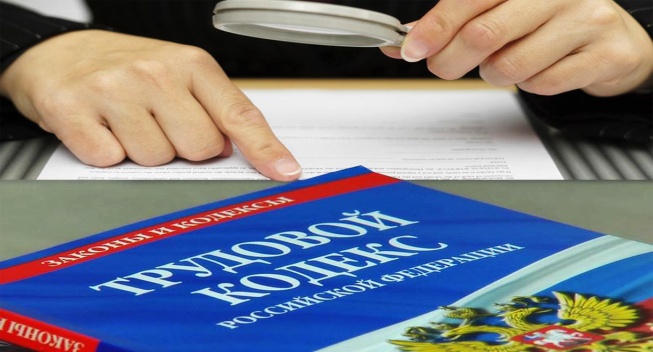 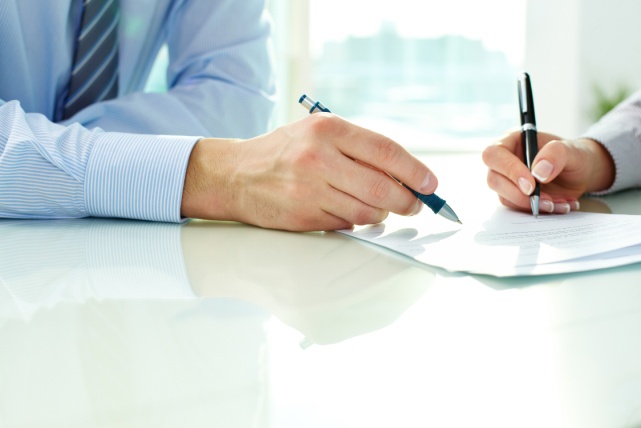 Перевод и перемещение работника: отличия
Перевод работника
Однако там же указан ещё один вид перевода – на постоянную работу к другому работодателю. 
     Прежний трудовой договор при таком переводе прекращается, и заключается новый – с другим работодателем.
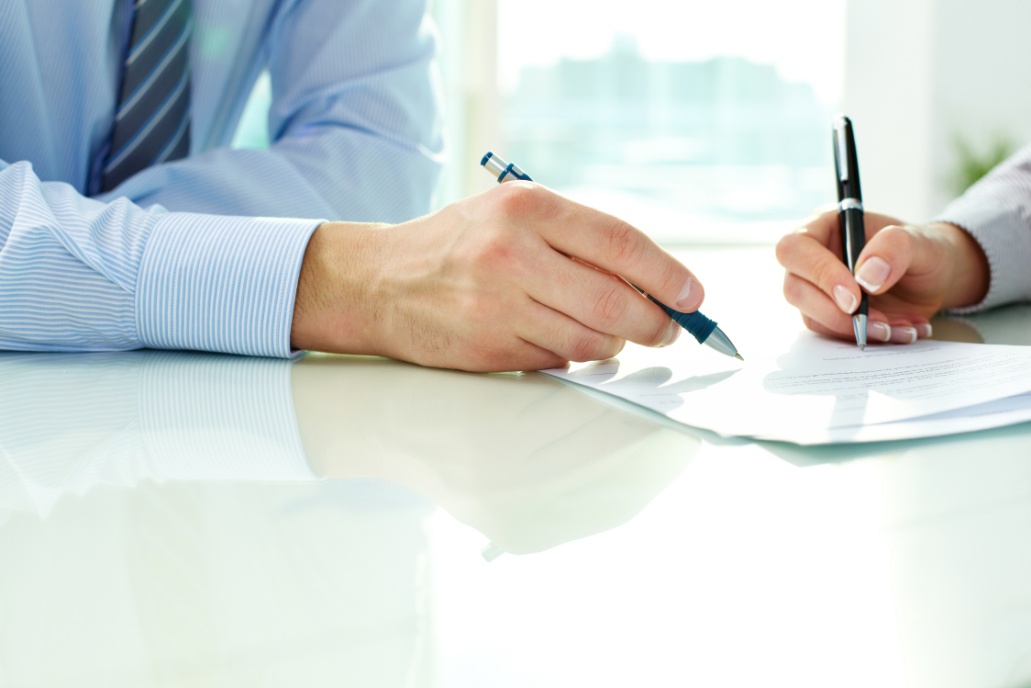 Перевод и перемещение работника: отличия
Перемещение работника
Помимо перевода на другую работу те же нормы закона регулируют и перемещение сотрудника.
     Перемещение работника может иметь место только у того же работодателя.
     Оно возможно в виде:
- перемещения на другое рабочее место;
- перемещения в другое структурное подразделение организации в пределах той же местности;
- поручение работнику трудиться на другом механизме (агрегате).
Перевод и перемещение работника: отличия
Перемещение работника
Обязательное условие правомерности перемещения – отсутствие изменений в условиях заключённого между сторонами трудового договора. Иными словами, при перемещении не должны меняться зафиксированные ранее в трудовом договоре рабочее место, или подразделение (отдел), или механизм (станок, автомобиль).
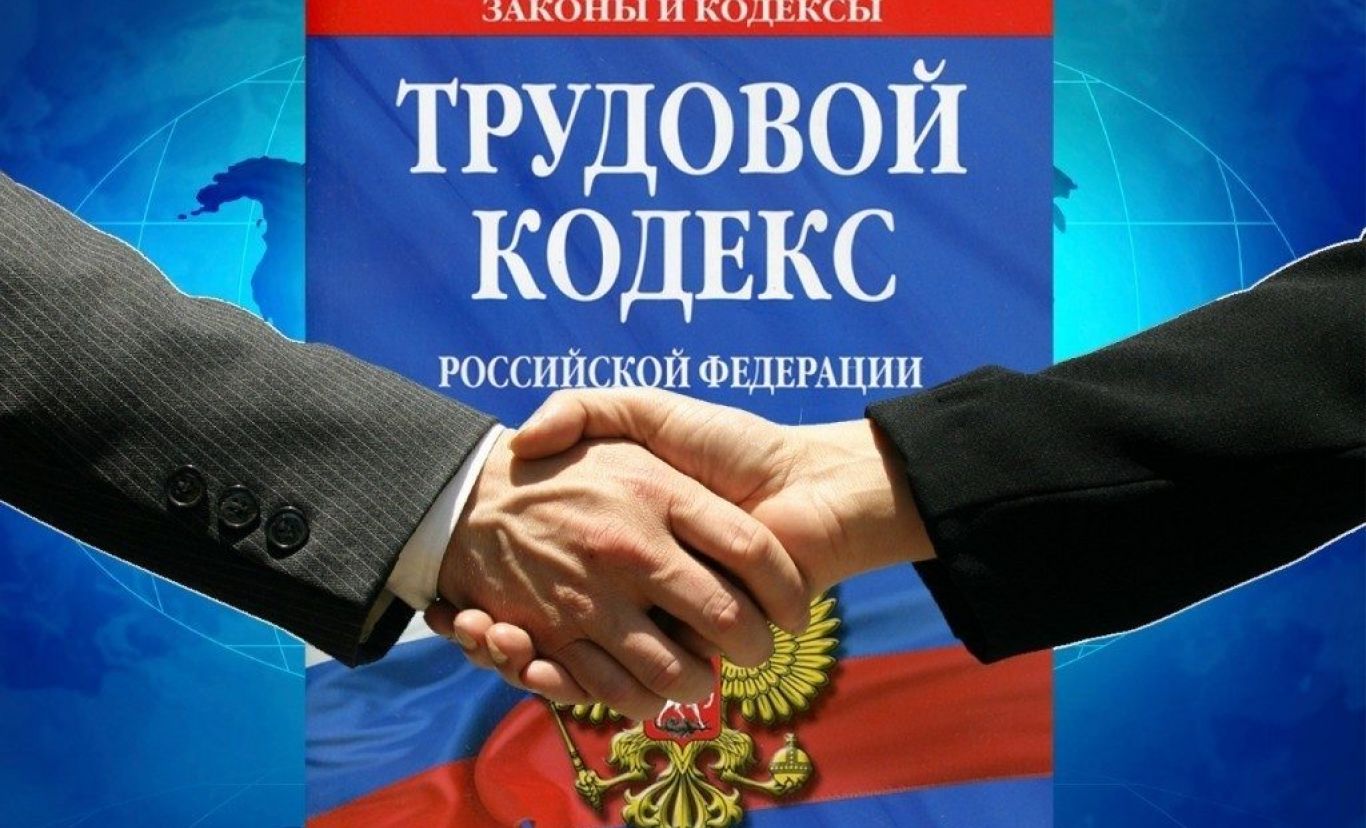 Перевод и перемещение работника: отличия
Перемещение работника
Перемещение работника не нуждается в его согласии на это. Несогласие может расцениваться как нарушение трудовой дисциплины и влечь соответствующие последствия в виде дисциплинарного взыскания.
     При этом следует учитывать состояние здоровья работника: перемещать его на противопоказанную медицинским заключением работу закон строго запрещает.
Перевод и перемещение работника: отличия
Сходство и различия
Перевод на другую работу и перемещение работника сходны в том, что у трудящегося в ходе такого движения меняется рабочее место, или структурное подразделение в той же местности, или механизм, с помощью которого он работает.
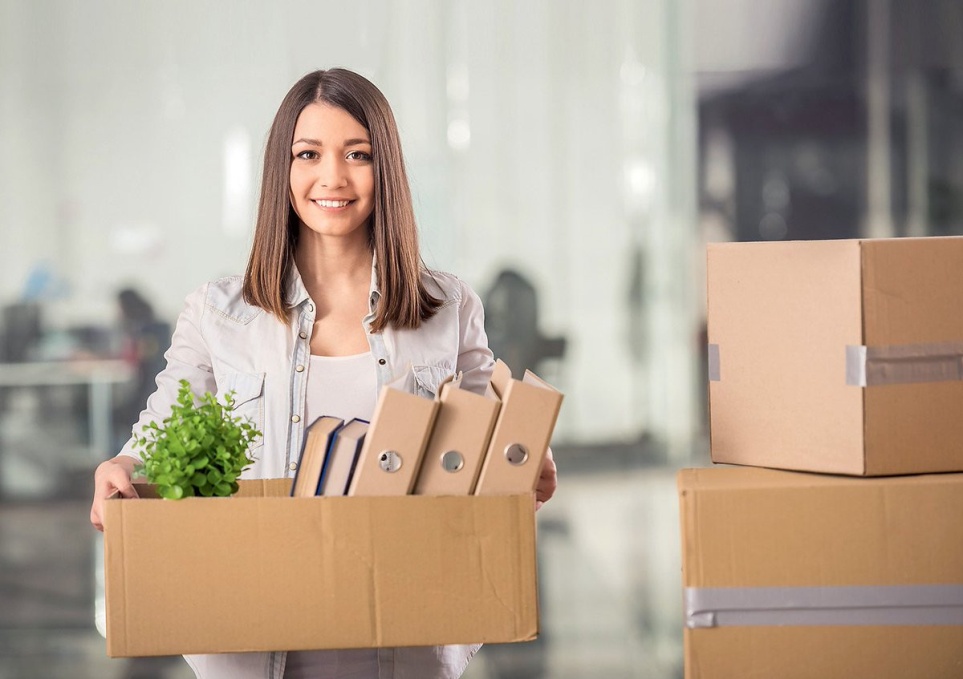 Перевод и перемещение работника: отличия
Сходство и различия
Тонкая грань отличий выявляется при определении того, изменяют ли эти действия условия трудового договора, о которых ранее договорились стороны.
     Если неизменны – то налицо перемещение.
     Если меняются – это перевод, при котором требуется согласие работника и внесение письменных изменений в заключенный трудовой договор.
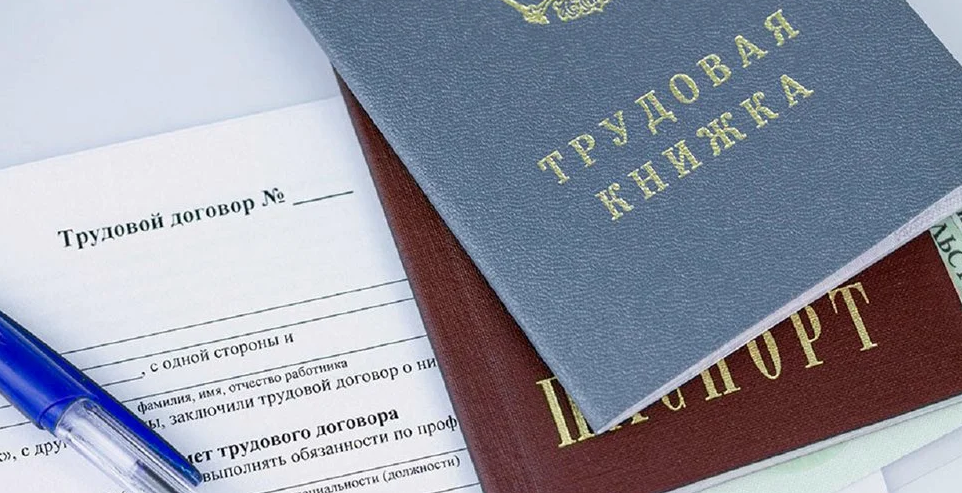 Перевод и перемещение работника: отличия
Сходство и различия
Основные различия между переводом и перемещением
1. Существенные условия договора: при переводе изменяются, при перемещении — нет. То есть перевод зачастую требует от сотрудника обладания специальными навыками, соответствующим образованием или квалификацией.

2. Трудовая функция (профессия, специальность, квалификация, должность): при перемещении сотрудника она остается такой же, при переводе — меняется.
Перевод и перемещение работника: отличия
Сходство и различия
Основные различия между переводом и перемещением
3. Местность: если предполагается направить сотрудника работать в другое муниципальное образование или другой субъект Федерации, то это считается переводом. В рамках перемещения сотрудник остается работать в том же населенном пункте.

4. Согласие работника: при переводе требуется, при перемещении — нет.
Перевод и перемещение работника: отличия
Сходство и различия
Основные различия между переводом и перемещением
5. Запись в трудовой книжке: обязательно оформляется при постоянном переводе. Перемещение этого не требует.

6. Дополнительное соглашение: всегда заключается при переводе сотрудника. В документе оговариваются новые условия работы сотрудника.
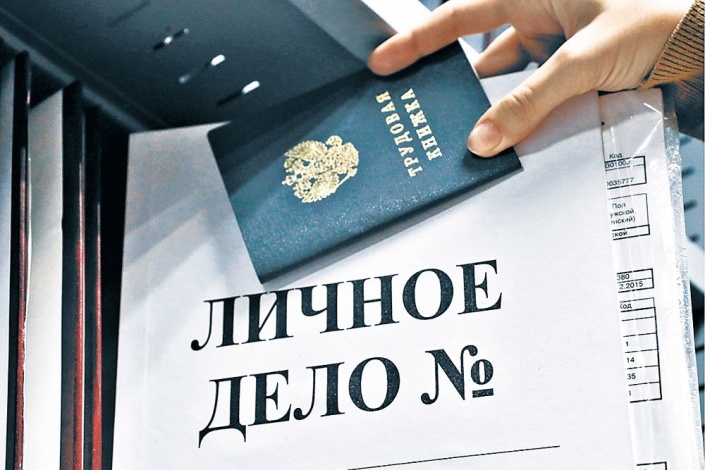 Перевод и перемещение работника: отличия
Сходство и различия
Например, если в трудовом договоре с секретарем указана в качестве его рабочего места приемная руководителя организации, то переместить его в другой кабинет без его согласия и заключения об этом допсоглашения к трудовому договору нельзя. Если же в трудовом договоре приемная не зафиксирована в качестве рабочего места, то перемещение секретаря в иной кабинет без его согласия правомерно.
     Или водителя, принятого согласно трудовому договору «для работы на легковом автомобиле марки «Рено» госномер А 111 ТЛ 77 RUS», нельзя перемещать на автомобиль марки «КИА», но можно перевести с его письменного согласия.
     Или продавца, принятого для работы в сетевом магазине в одном районе города, незаконно перемещать для работы в магазин в другом городском районе. Его можно только перевести.
Перевод и перемещение работника: отличия
Сходство и различия
Оформление перевода на другую постоянную работу и перемещения также различается.
     В первом случае заключается допсоглашение к трудовому договору, на его основании издаётся приказ, затем вносится запись в трудовую книжку работника.
     Во втором случае издаётся только приказ руководителя о перемещении работника.
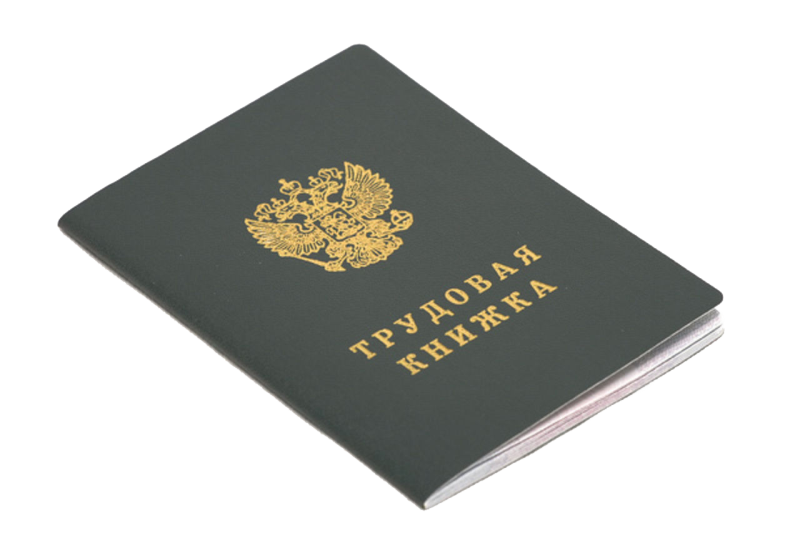 Спасибо за внимание!
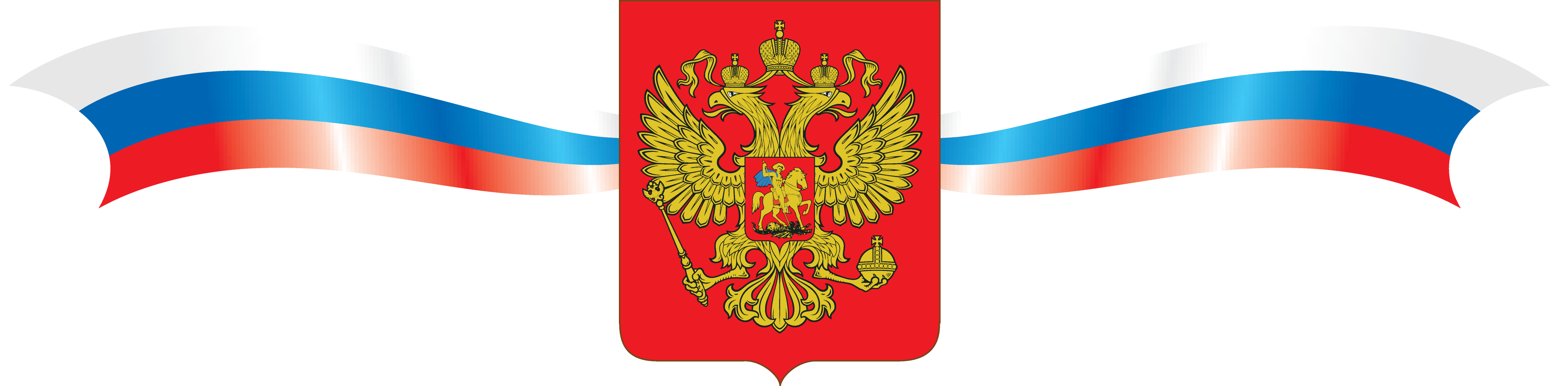